СУПЕРВІЗІЯ В СУЧАСНОМУ ОСВІТНЬОМУ КОНТЕКСТІ. НОРМАТИВНО - ПРАВОВЕ ЗАБЕЗПЕЧЕННЯ.
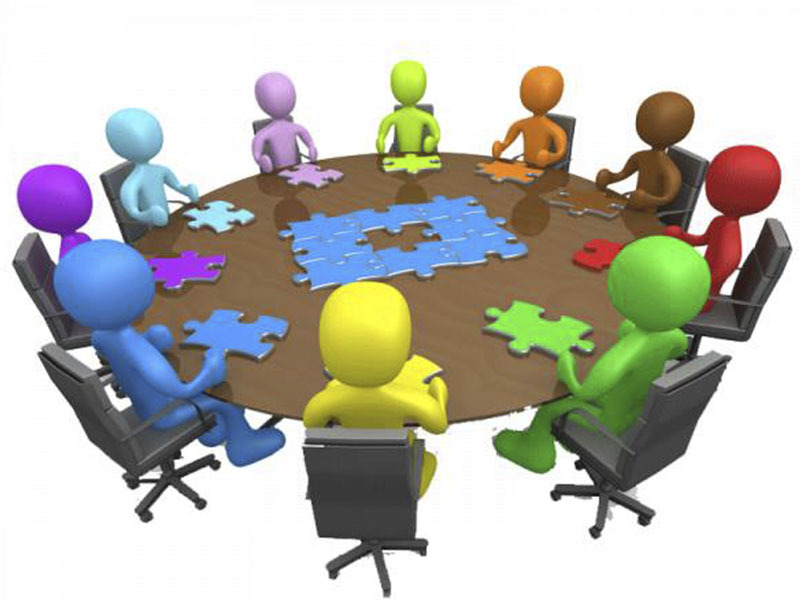 Консультанти КУ «ЦПРПП ВМР»
Т.М. Непочатенко 
А.П. Дідик
Давайте побажаємо один одному щось приємне для створення позитивного настрою у спільній роботі.
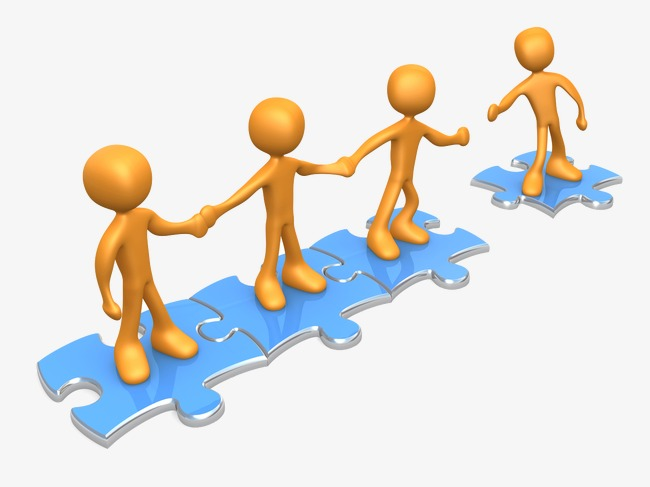 ПЛАН
Що таке супервізія?
Супервізор та супервізований (супервізант).
Мета та завдання супервізії.
Нормативно - правове забезпечення спервізії.
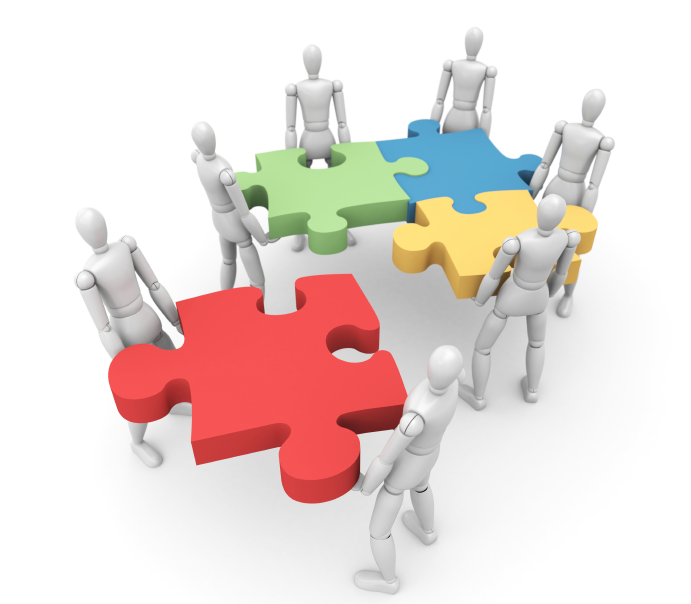 Відомо, що для впровадження будь-яких змін необхідно  забезпечити  підтримку.  У  всьому  світі таку підтримку надають більш досвідчені педагоги-ментори, наставники, супервізори тощо.
Сьогодні в Україні набуває розвитку процес супервізії як процес професійної підтримки роботи вчителя в умовах Концепції Нової української школи. Саме цей процес може стати підготовчим для тих вчителів, які заявлять про своє бажання взяти участь у процесі сертифікації.
Загалом, цей процес може виглядати наступним чином:
1) самооцінка вчителя щодо основних складових якісного викладання (здійснюється вчителем); 
2) супервізія/наставництво (здійснюється супервізором);  
3) сертифікація (здійснюється освітнім експертом).
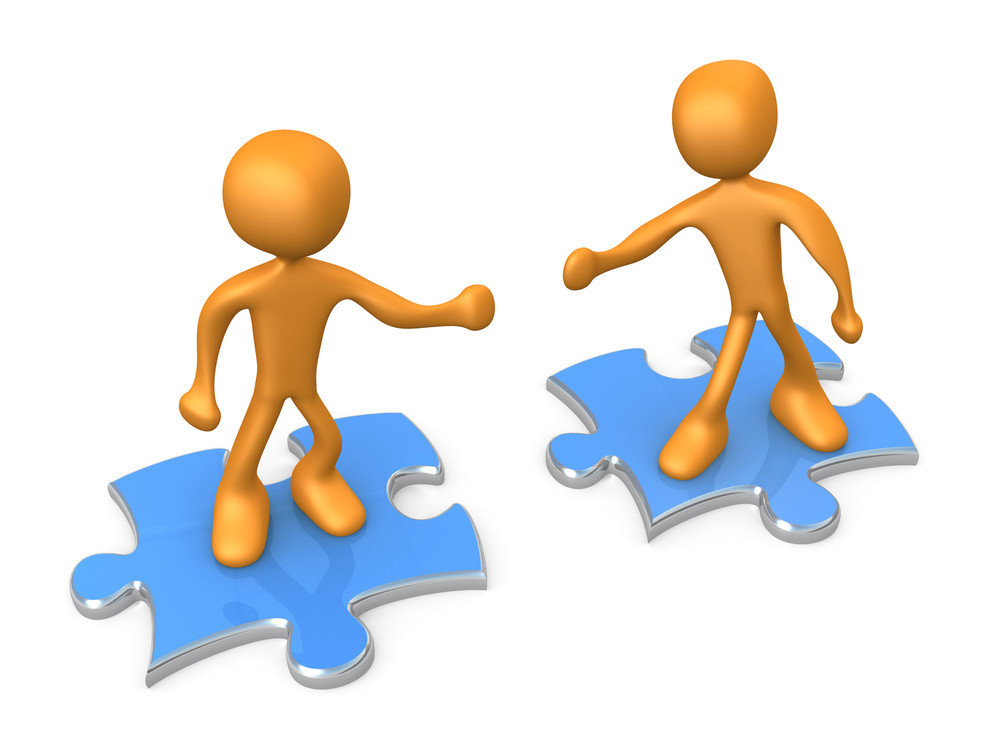 Відповідно до Типового положення про проведення супервізії впровадження Концепції «Нова українська школа»
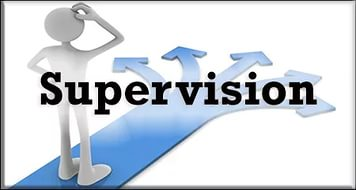 Супервізія розглядається  як інструмент професійної підтримки та професійного розвитку, що передбачає комплекс заходів із навчально-методичного супроводу педагогічних працівників закладів дошкільної та загальної середньої освіти 
в умовах реалізації завдань 
Нової української школи
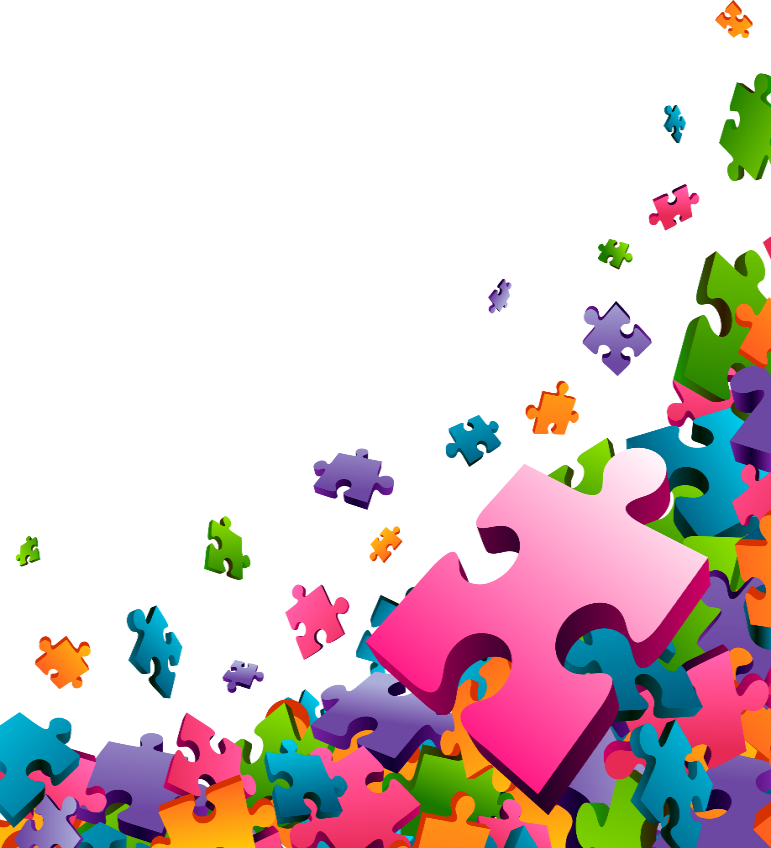 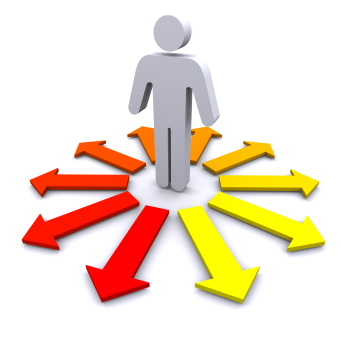 Супервізія – новий для України напрям роботи з професіоналом, метою якого є:- підвищення цілеспрямованості      професійних дій;- підвищення кваліфікації;- збільшення міри задоволення   власною працею.Предметом супервізії виступає аналіз усвідомлюваних і неусвідомлюваних потенційних можливостей педагога.
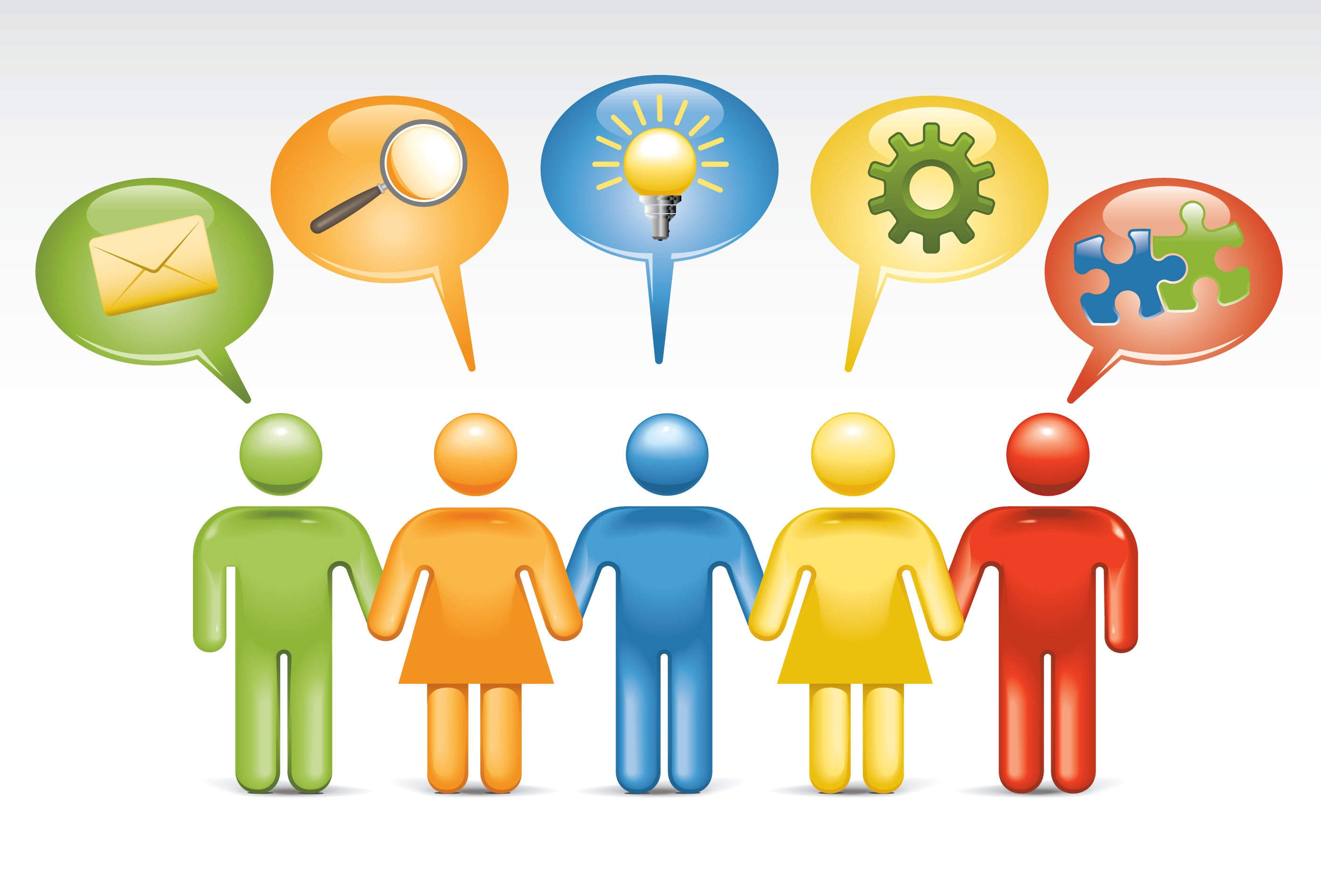 Супервізор  - особа,  яка  визначена  для  здійснення  супервізії  осіб, які  потребують  супервізії,  з  метою  підвищення  їхньої компетентності,  відповідального  виконання  посадових обов’язків, підтримки та запобігання професійному вигоранню (згідно Положення).Супервізор (лат.,  super  –  зверху,  visio  –  бачення) (найближче по значенню для нас - наставник) – досвідчений педагог, який надає професійну підтримку вчителю у процесі  осмислення  власної  практики, удосконалення  її  та  організації  постійного професійного розвитку. 
Супервізований (супервізант) - особа, яка отримує супервізію.
Супервізія  -  технологія  супроводу  професійної  діяльності  вчителя,  що :
базується  на партнерському  підході;
передбачає  спільне  планування,  самооцінку  і спостереження за практикою педагога;
осмислення практики;
окреслення цілей професійного розвитку.
Основною  метою  проведення  супервізії  є  комплекс  заходів  з  навчально-методичного  супроводу,  професійна  підтримка  та  професійний  розвиток тренерів,  тренерів-педагогів,  педагогічних  працівників  закладів  дошкільної  і загальної середньої освіти.
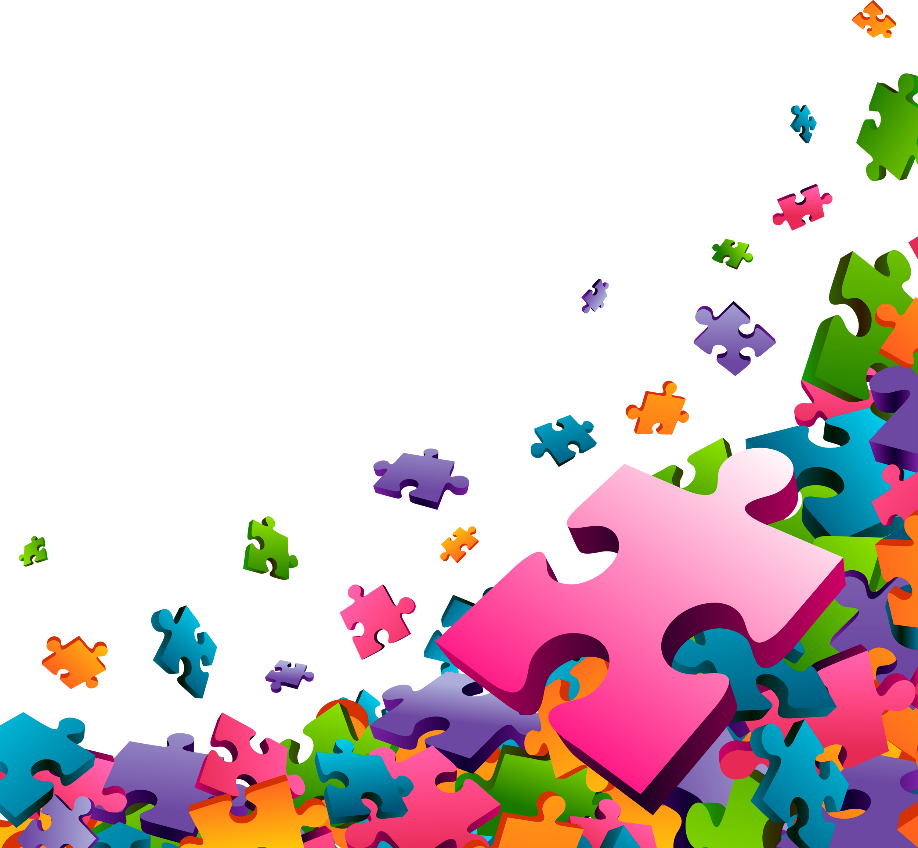 Завдання супервiзiї
здійснення  навчально-методичного  супроводу  професійної  діяльності суб’єктів освітнього і управлінського процесів; 
підтримка  процесу  професійного  розвитку  тренерів,  педагогів-тренерів, педагогічних і управлінських кадрів закладів дошкільної і загальної середньої освіти; 
консультування  учасників  освітнього  процесу  з  актуальних  питань впровадження  Концепції  НУШ,  освітніх  програм  і  навчальних  планів; 
впровадження  сучасних  технологій  навчання,  використання  інформаційно-комунікаційних і цифрових технологій тощо; 
наставництво, спрямоване на розвиток професійної компетентності педагогів, тренерів,  педагогів-тренерів,  керівників  (заступників  керівників)  закладів освіти; 
сприяння налагодженню партнерської взаємодії школи, влади і громад різних рівнів  задля  реалізації  завдань  НУШ,  побудови  демократичної  моделі управління закладом.
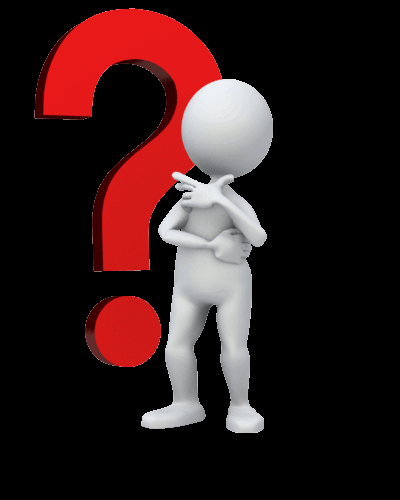 Подумайте і пропишіть в чому може полягати допомога супервізора для Вас
впровадження НУШ;
реалізації  освітніх  програм  і  навчальних планів;
 організації освітнього середовища;
впровадження сучасних методик і технологій навчання;
використання інформаційно-комунікаційних і цифрових технологій;
самоосвіти та самовдосконалення;
побудови демократичної моделі управління закладом освіти .
Якою може бути супервізія?
Супервізія проводиться за напрямами, пов’язаними з професійним стандартом вчителя початкових класів Нової української школи.
Супервізія може здійснюватись у кількох формах:
індивідуальна,  що  передбачає  здійснення  одного  чи  кількох  наставницьких циклів  (бесіда  з  планування,  спостереження,  бесіда  з  рефлексії,  створення плану професійного розвитку);   
групова (інтервізія),  що  передбачає  спільне  обговорення,  обмін  досвідом  і  аналіз результатів діяльності професійних груп з метою підтримки і прогнозування подальшого професійного розвитку учасників освітнього процесу.
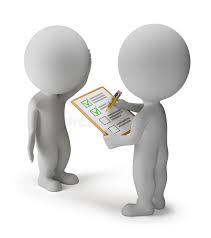 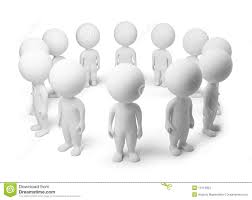 Хто може бути супервiзором?
Фахівці, які мають вищу педагогічну освіту не нижче другого магістерського рівня (рівня «спеціаліст»), а також є тренерами, тренерами – педагогами та/або працюють на посаді методиста, викладача у закладах післядипломної педагогічної освіти, фахівцями методичних служб, директором або заступником директора з навчально-виховної роботи ЗЗСО.
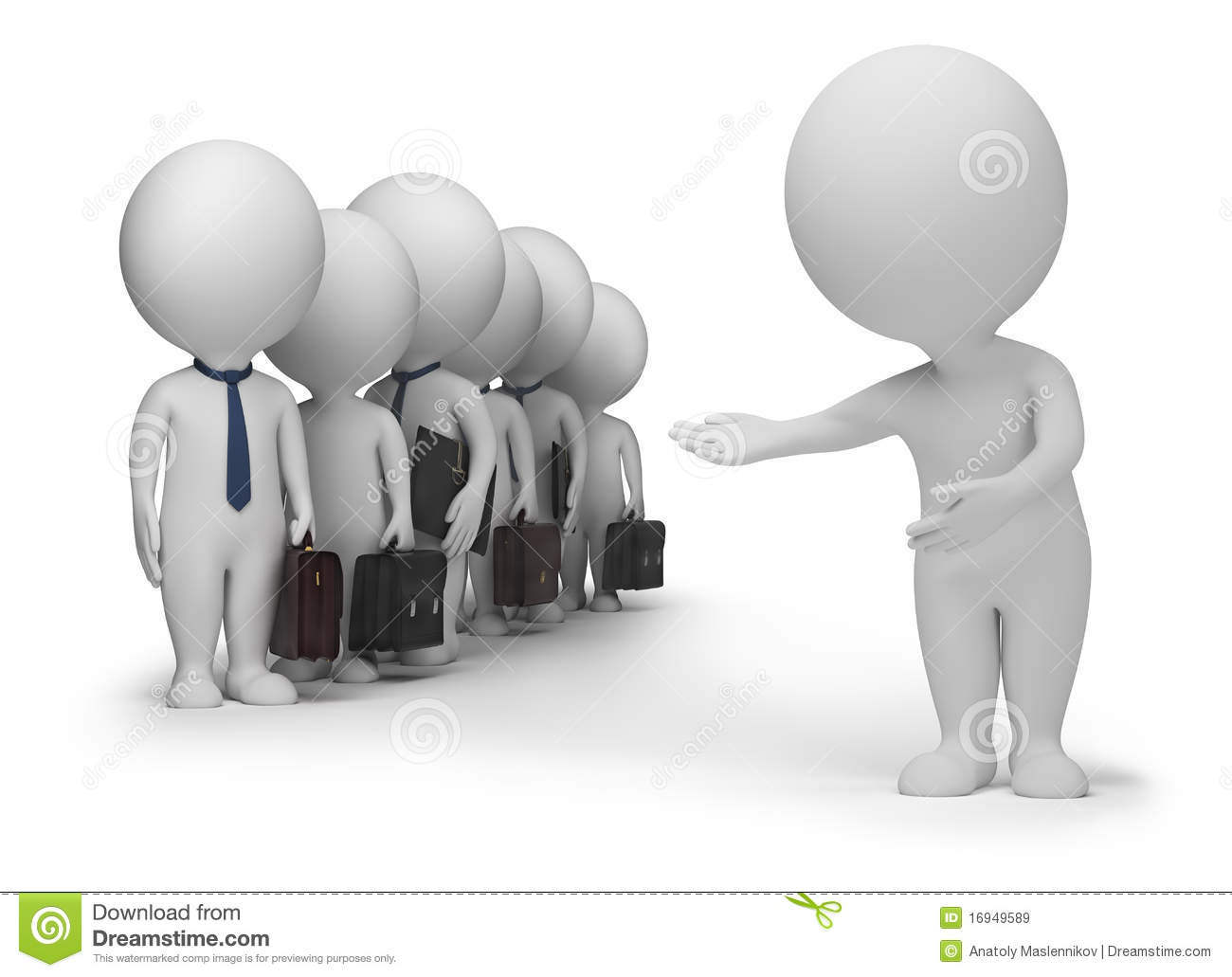 Нормативно-правове  забезпечення  наставництва  і  проведення  супервізії:
Конституція України; 
Закони України: «Про освіту», «Про вищу освіту», «Про загальну середню освіту»; 
Постанова Кабінету Міністрів України від 21 лютого 2018 року № 87 «Про затвердження Державного стандарту початкової освіти»; 
Типове  положення  про  проведення  супервізії впровадження  Концепції  «Нова  українська  школа»,  затверджене Міністерством  освіти  і  науки  України;  
Наказ МОН від 18.10.2019 року №1313 «Деякі питання організації та проведення супервізії»;
Наказ МОН від 04.03.2020 року №346 «Про внесення змін до Програми проведення супервізії».
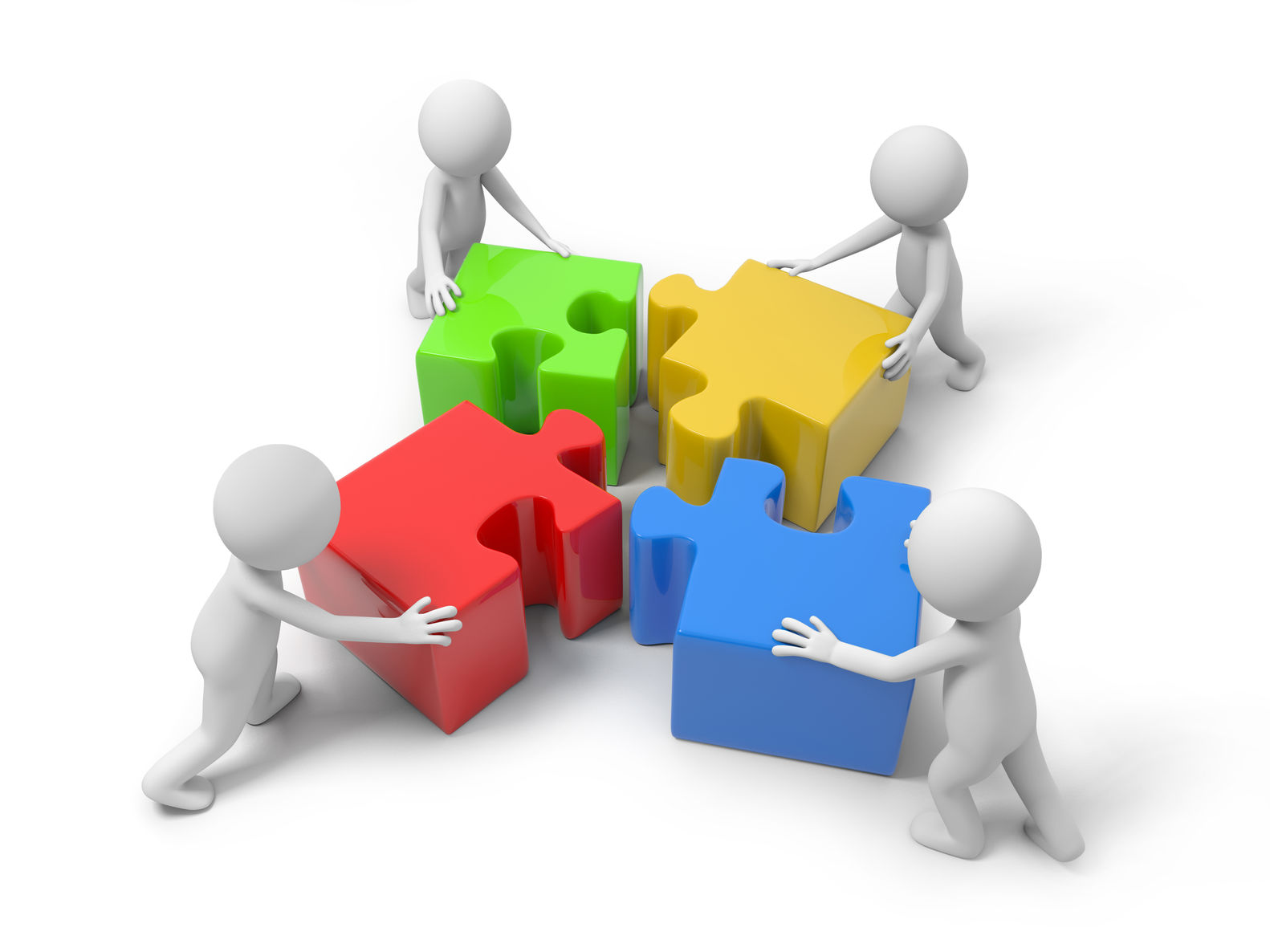 Вправа «Коло думок»«Чому супервізія?»
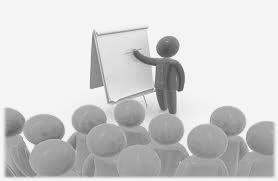 Дякуємо за увагу
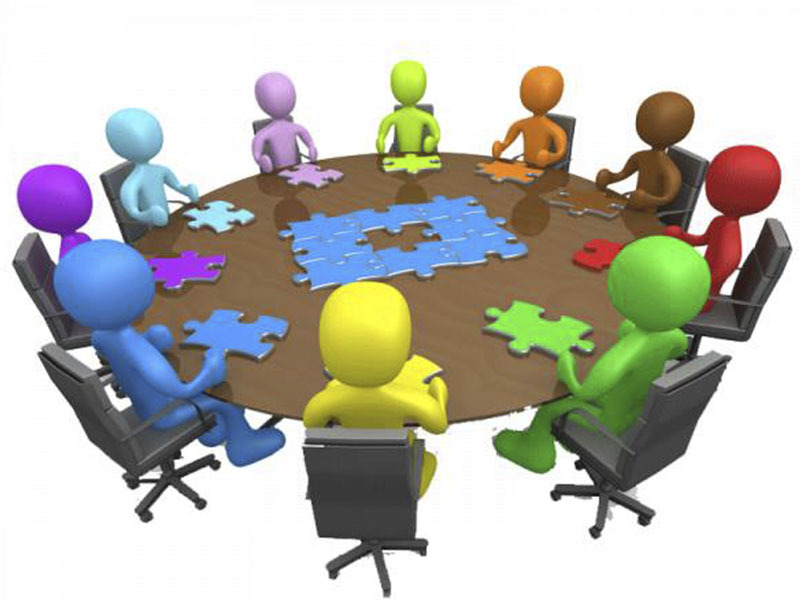